Best Practices in K-12 Mathematics for Gifted Learners Using Ohio’s K-8 Learning Progressions
November 15th, 2021
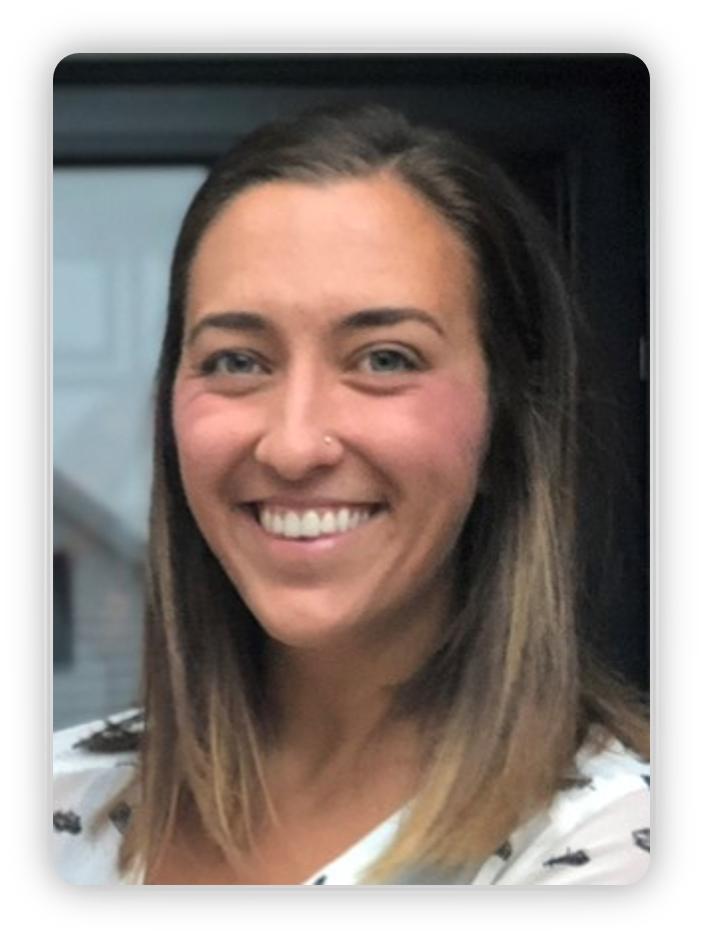 Today’s Presenter: Megan Vermillion
Education Program Specialist for Gifted Services
Bachelor's Degree in Early Childhood Education and Special Education from Capital University

Master's Degree in Curriculum and Instruction with a focus in Gifted Education from Cleveland State University

5 years teaching experience as a Gifted Intervention Specialist and General Education teacher
Today’s Discussion
Lifting Instruction Using Progressions
Interactive Planning Options
Differentiation Tools
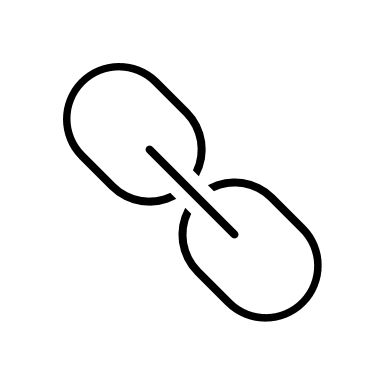 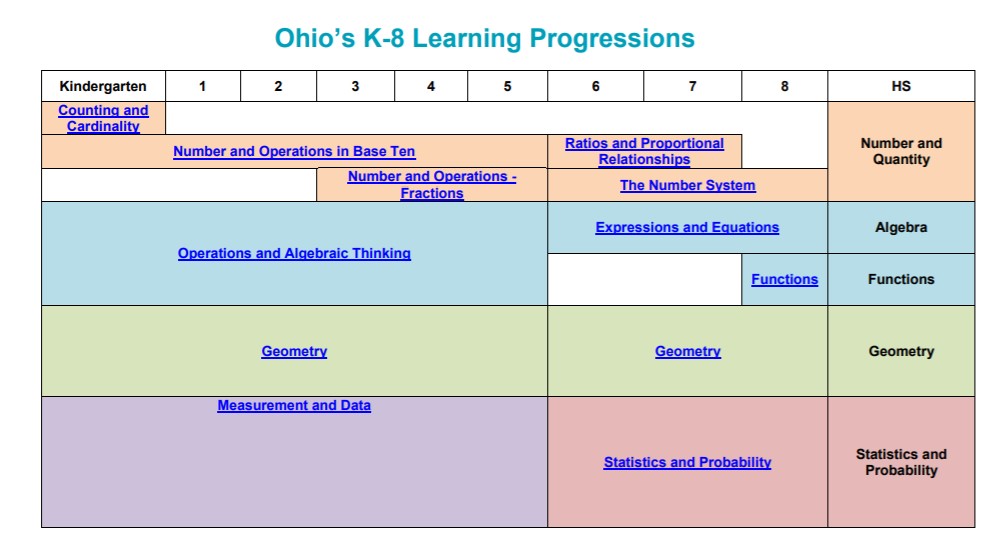 click here
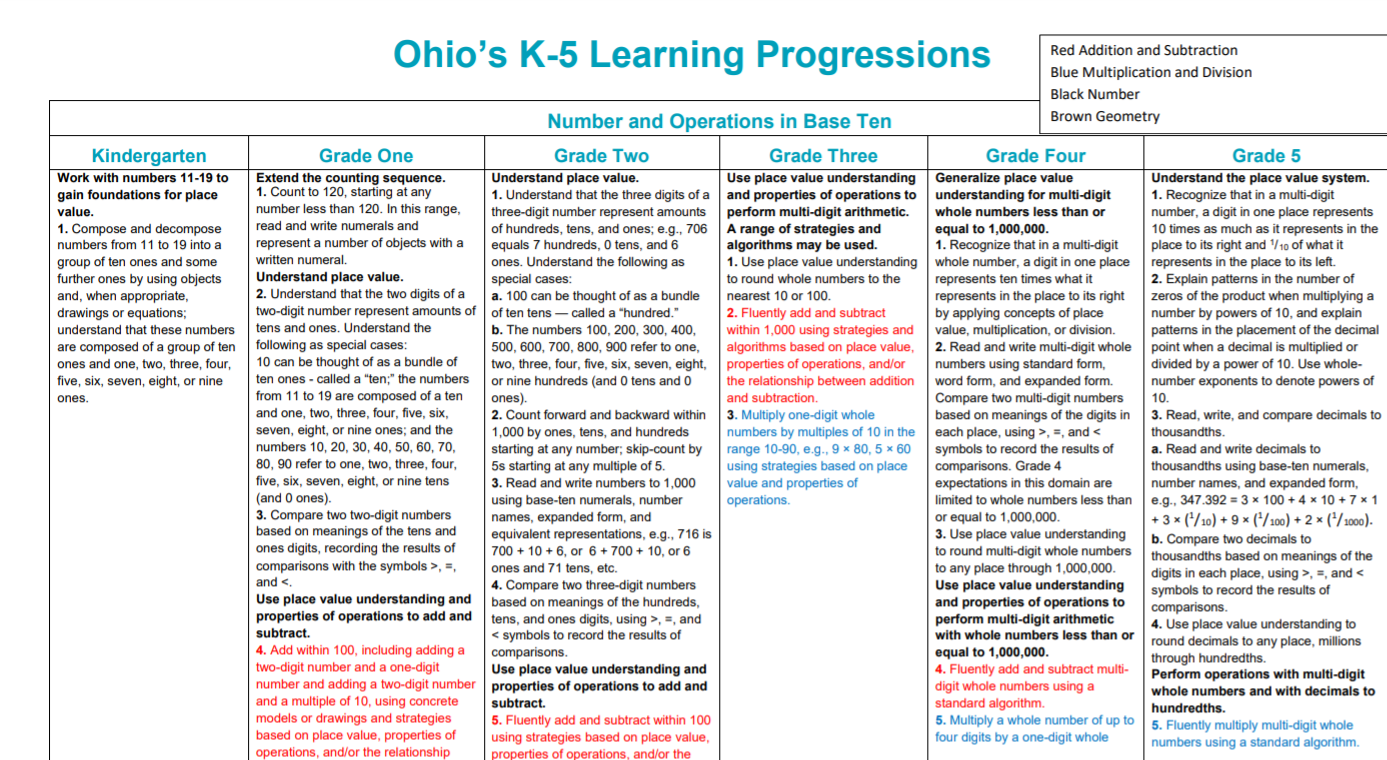 [Speaker Notes: How to use the progressions:
The coloring on the Ohio’s K-5 Learning Progressions identifies standards along a multi-year topic or theme. For example, in K-5 the coloring: 
Red = Addition and Subtraction 
Blue = Multiplication and Division 
Black = Number/Place Value 
Brown = Geometry
Green = Fractions 
 
Meanwhile, the Ohio’s K-8 Learning Progressions coloring identifies changes to the standards as part of the 2016-2017 revisions. 
Red = changes in language  
Purple = Footnotes from the 2011 Standards that were added directly into the 2017 Standards 
Black = no change made to the standard as part of the 2016-2017 revisions 
 

Multi-grade groups of teachers
 Example 1: Select a domain within the standards, beginning at the lowest grade of the domain, then identify the main concepts at that grade. Follow each concept progressing through the grades by identifying how the concept changes and increases in rigor and understanding for the student. Additionally, identify new concepts introduced in subsequent grades and follow them through the years. 
Example 2: Building on example one, begin to identify the connections among the learning progressions. For instance, how is Measurement and Data connected (used to develop the essential understandings) to other topics in grades 6-8? How is Measurement and Data used in the service of learning other concepts and skills in kindergarten through grade 5? 
Example 3: Use the learning progressions to identify where concepts and skills have moved. Some concepts and skills have moved to earlier grades, other to later grades.

Grade level or individual teachers 
Example 4: In partnership with regular classroom formative assessment, teachers can use the learning progression to assist in identifying where students are in the progression. Then they can develop supports to accelerate the students in an effort to bring their understandings and skills to the appropriate level or to go deeper into the content. Note that going deeper does not imply going to the next level in the progression, rather building stronger understandings of the content or making connections to other concepts or skills. 
Example 5: It is important to make connections among the standards; between standards within a domain; between standards within a cluster; and between clusters across domains. Also use the Mathematics – K-8 Critical Areas of Focus to make further connections.]
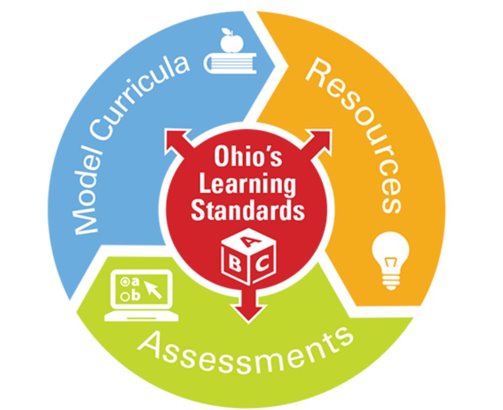 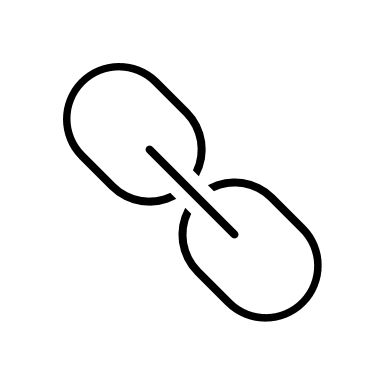 Basic font sizes
Click here
Ohio's Learning Standards
Sequences and timelines
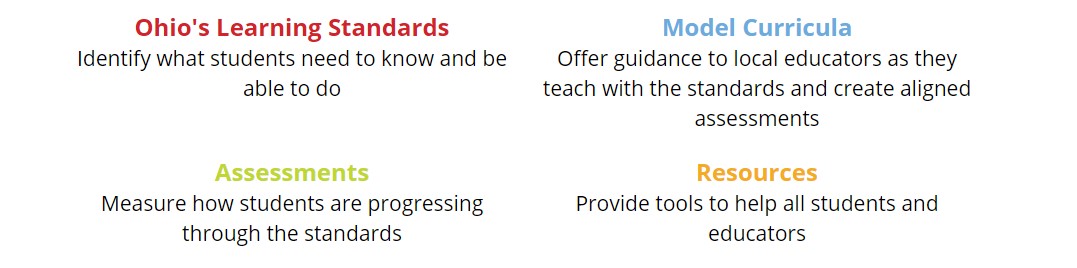 Numbers
[Speaker Notes: Layout of standards
Supporting documents that teachers can access]
Department Website- Grades K-12
Basic font sizes
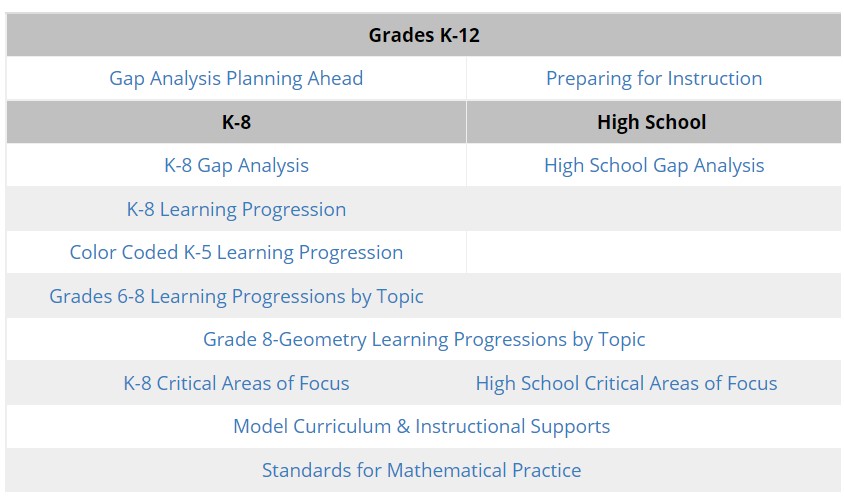 Bullet points, lines and shapes
Numbers
Department Website- Grades K-8
Basic font sizes
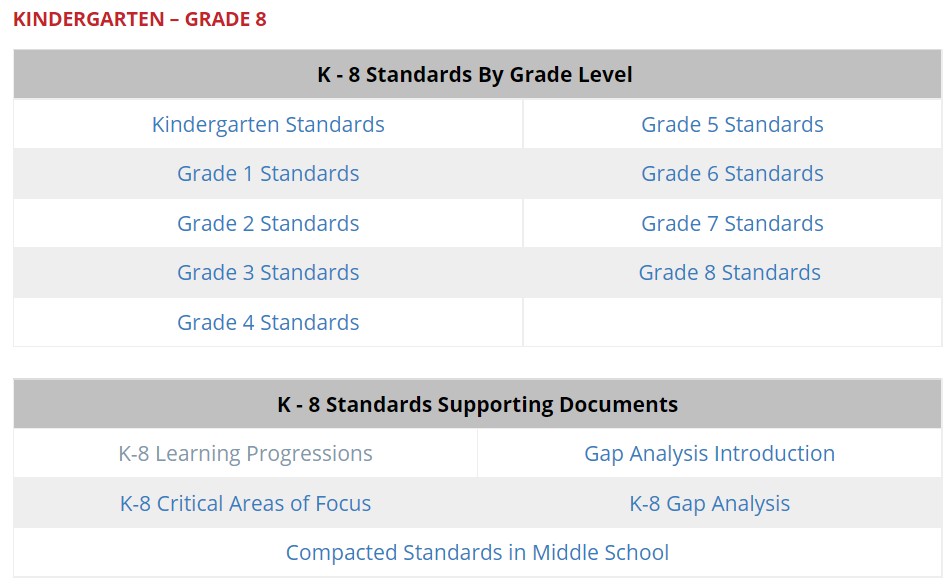 Bullet points, lines and shapes
Numbers
Department Website- High School
Basic font sizes
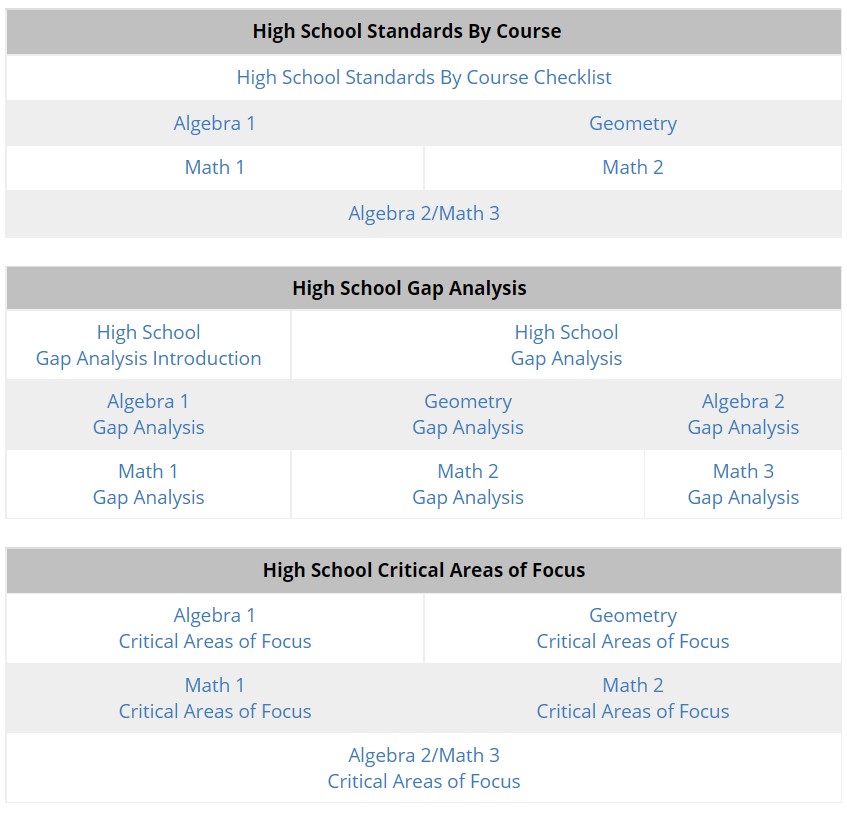 Bullet points, lines and shapes
Numbers
[Speaker Notes: Helpful for instructional coaches or coordinators]
Thinking through a gifted lens
Why Differentiate?
Students learn best when curriculum is in Zone of Proximal Development
To make materials accessible for all
English Language Learners, Twice Exceptional Students
Students learn best with curriculum is relevant and interesting to them
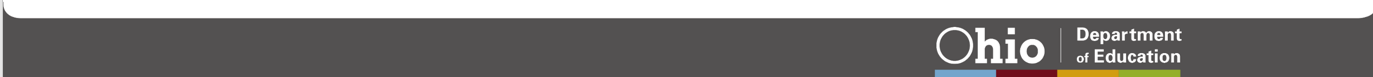 Interactive Activity Example
Basic font sizes
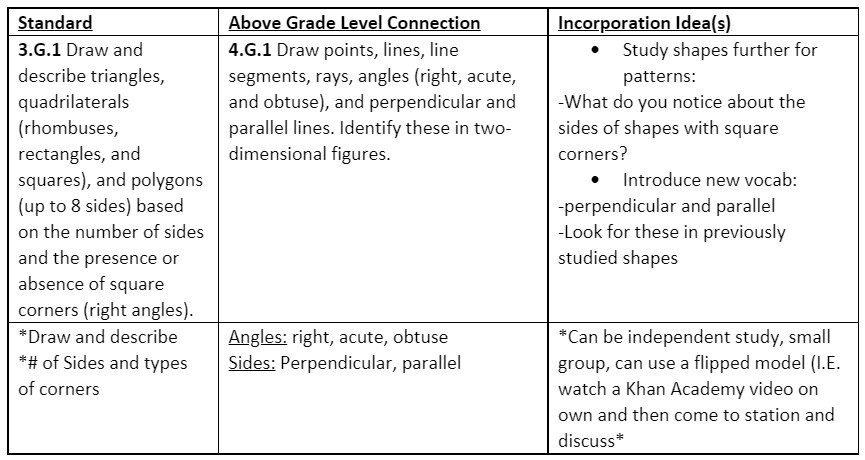 Bullet points, lines and shapes
Numbers
Interactive Task #1
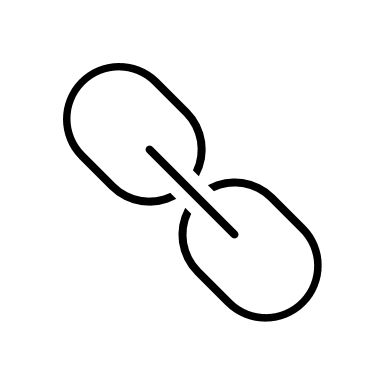 Click here
Open your grade level standard document.
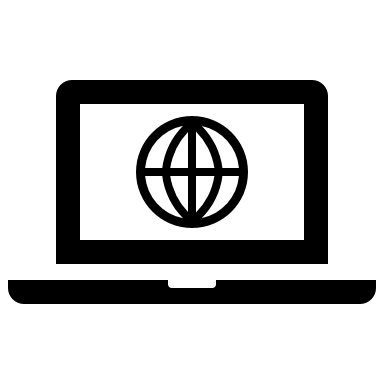 Open your appropriate learning progression.
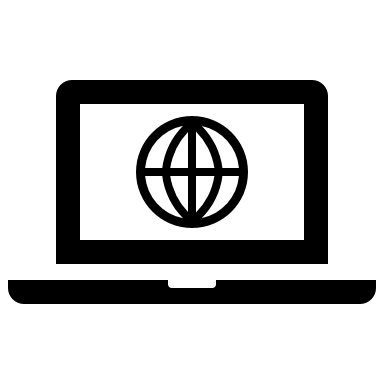 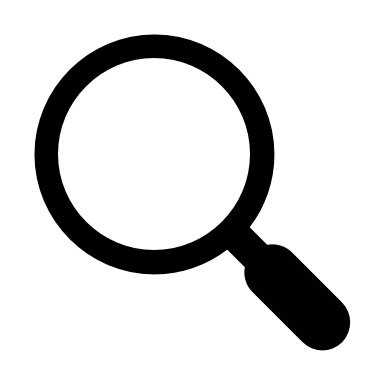 Choose a standard to examine.
Assume you have a student who has shown mastery of this standard.
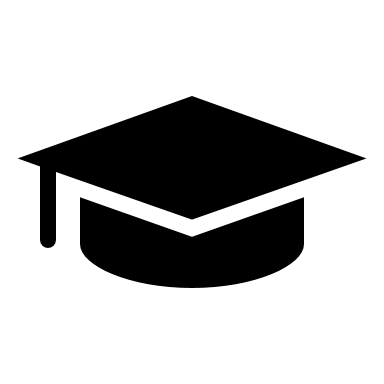 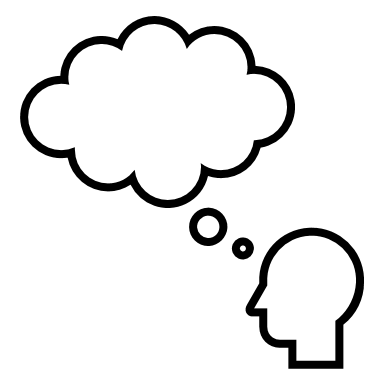 HOW COULD YOU INCORPORATE AN ABOVE GRADE LEVEL CONCEPT INTO THEIR LEARNING?
[Speaker Notes: If you teach multiple grade levels, choose one
Open your appropriate learning progression. (High School- Open your course document and focus on the standards and "critical area of focus")

Link in chat:
http://education.ohio.gov/Topics/Learning-in-Ohio/Mathematics/Ohio-s-Learning-Standards-in-Mathematics

Some of you may have helpful documents in your curriculum materials- feel free to use those as well!]
Three Ways to Plan Differentiation
Content
Process
Product
[Speaker Notes: Content- Changes the information they are learning
Process- Changes how they are learning
Product- Changes how they show what they learned]
Does every student need this content? 
Will it be newly learned information? Review?
Where does it fit into the continuum?

Are there different ways I can make this content accessible based on student learning preference? Readiness?

How will students show mastery? 
Does the evidence need to look the same for everyone?
Student and Teacher Roles
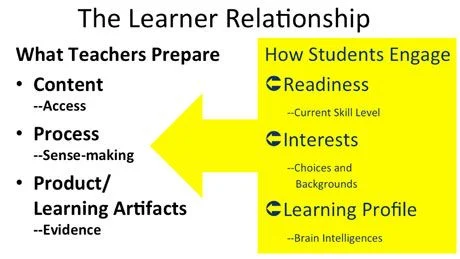 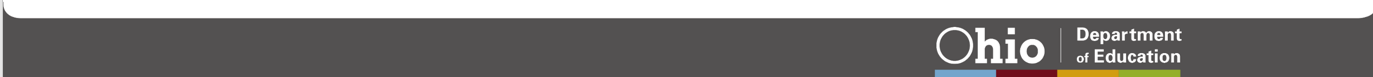 [Speaker Notes: Source: https://www.edutopia.org/blog/differentiated-instruction-ways-to-plan-john-mccarthy]
Interactive Task #2
Look at an upcoming lesson or topic
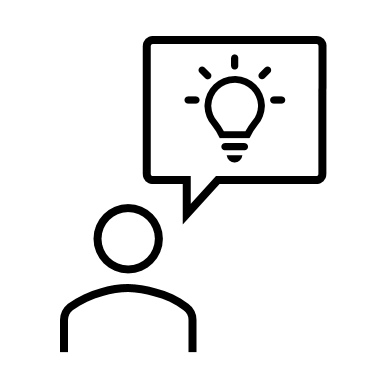 How could you differentiate the content of this lesson?
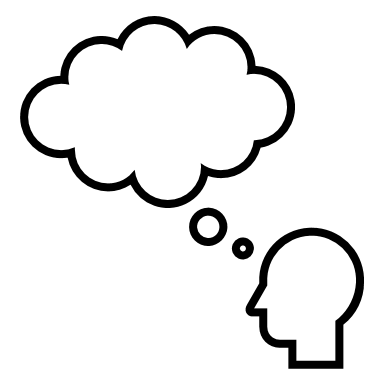 How could you differentiate the process of this lesson?
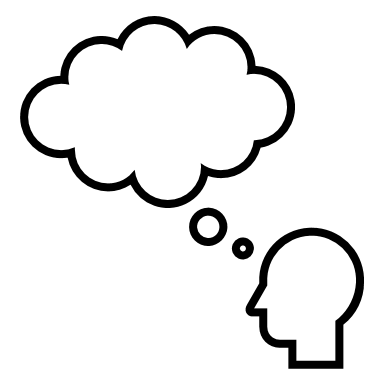 How could you differentiate the product of this lesson?
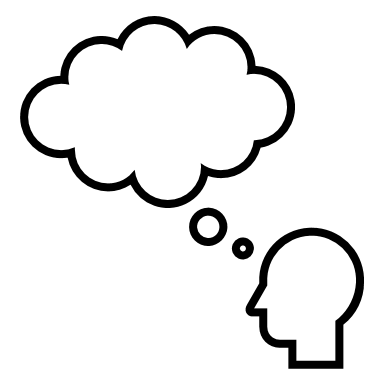 Depth and Complexity
[Speaker Notes: The eight Depth elements are:
Language of the Discipline
Details
Patterns
Unanswered Questions
Rules
Trends
Ethics
Big Idea
The three Complexity elements are:
Across Disciplines
Multiple Perspectives
Change over Time

Source: https://www.giftedguru.com/why-i-love-depth-and-complexity/]
Language of the Discipline
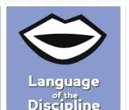 What words are associated with this content?

What vocabulary do you need to know to work with this content?

What are the phrases, signs, symbols, abbreviations, or figures of speech you need to understand to work effectively in this content?
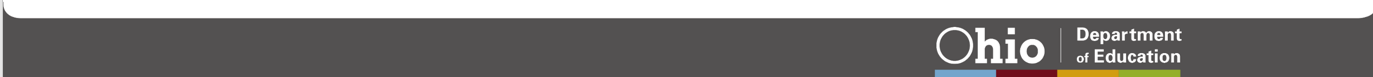 [Speaker Notes: Source: http://envisiongifted.com/depth-and-complexity-math/
Questions from Gifted Guru]
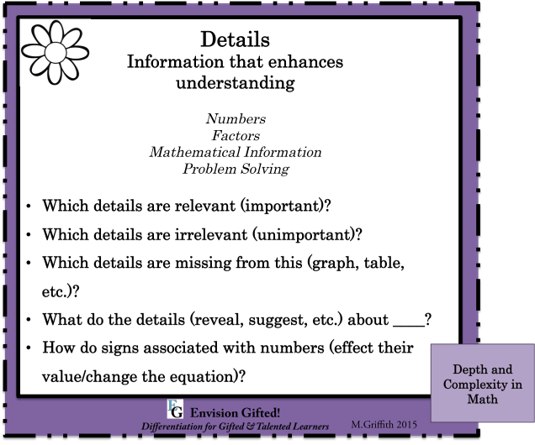 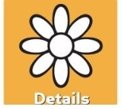 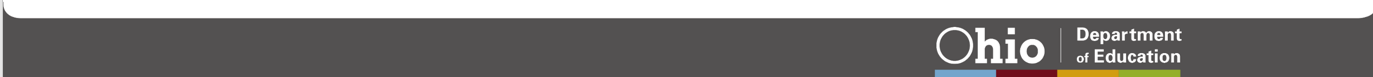 [Speaker Notes: Source: http://envisiongifted.com/depth-and-complexity-math/]
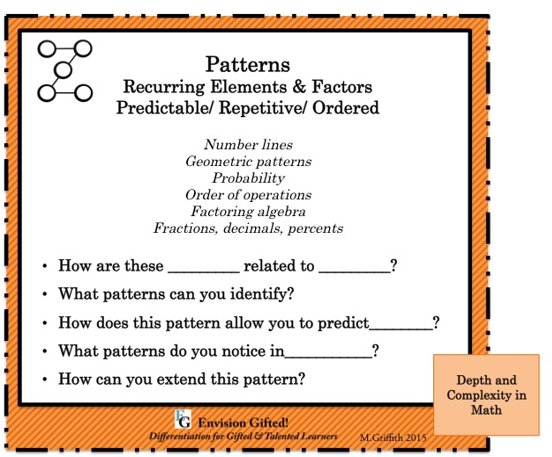 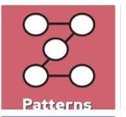 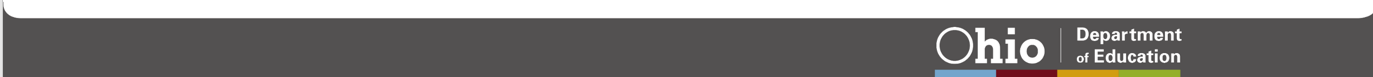 [Speaker Notes: Source: http://envisiongifted.com/depth-and-complexity-math/]
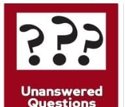 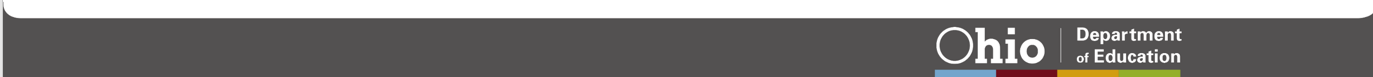 [Speaker Notes: Source: http://envisiongifted.com/depth-and-complexity-math/]
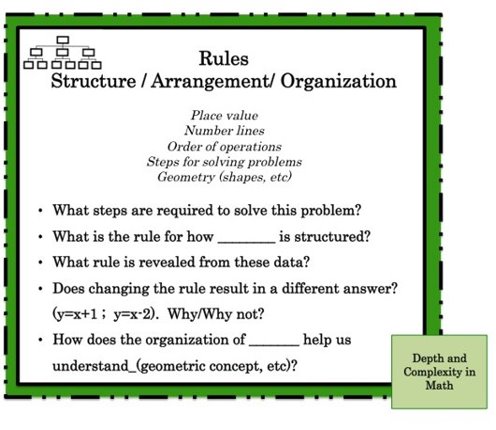 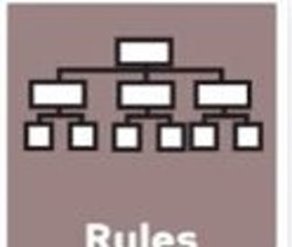 21
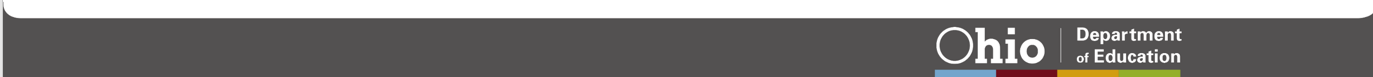 [Speaker Notes: Source: http://envisiongifted.com/depth-and-complexity-math/]
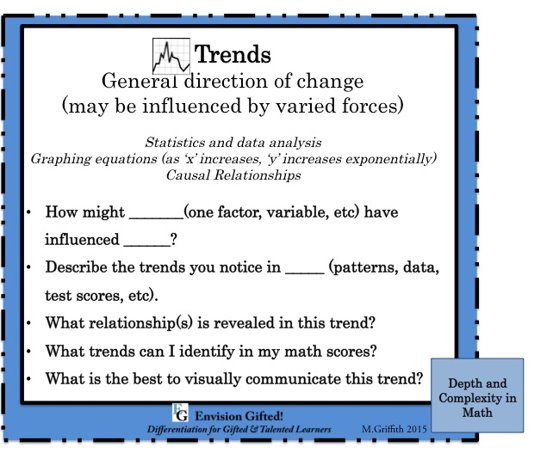 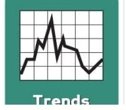 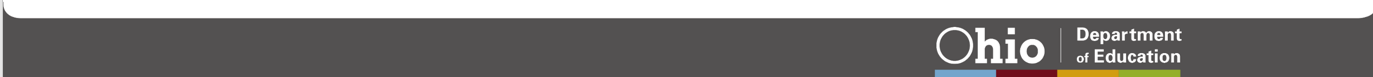 [Speaker Notes: Source: http://envisiongifted.com/depth-and-complexity-math/]
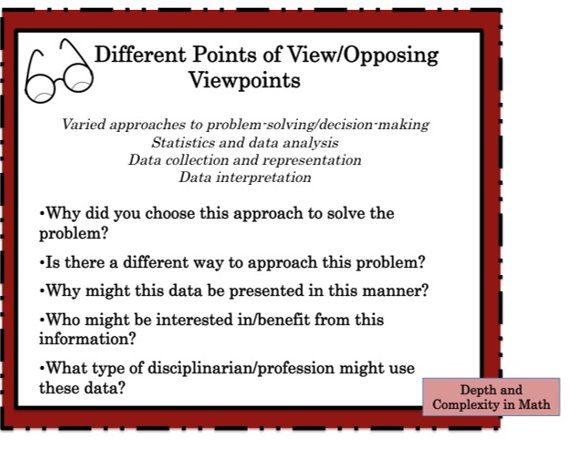 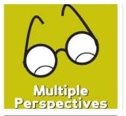 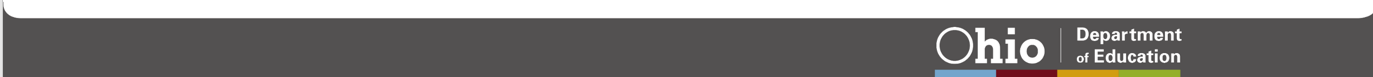 [Speaker Notes: Source: http://envisiongifted.com/depth-and-complexity-math/]
Missing Complexity Examples
Across Disciplines
Changes Over Time
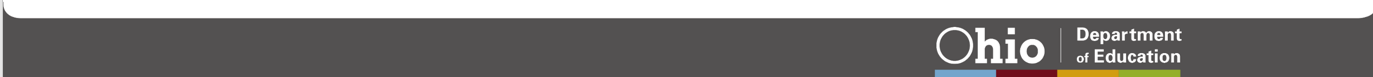 25
[Speaker Notes: Across Disciplines: 
Project-Based Learning- Pair with ELA, Science, Social Studies, etc.

Changes Over Time:
Data, Students understanding of the topic (from year to year, unit to unit, etc.)… Example: (When students begin subtraction, they are constantly told "you can't subtract 8 from 6", etc. Then they learn that negative numbers exist and their understanding changes]
Interactive Task #3
Look at an upcoming lesson or topic
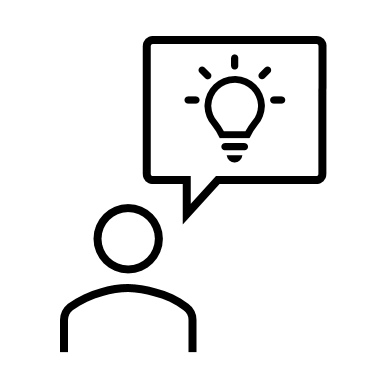 Choose one or two of the Depth and Complexity Icons
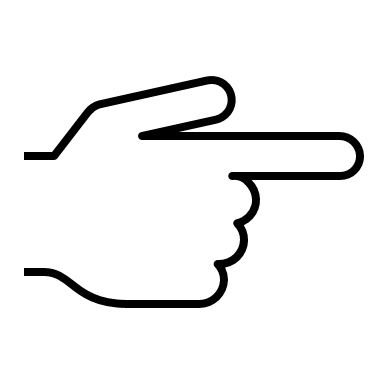 How could you add in that level of depth and complexity to this lesson?
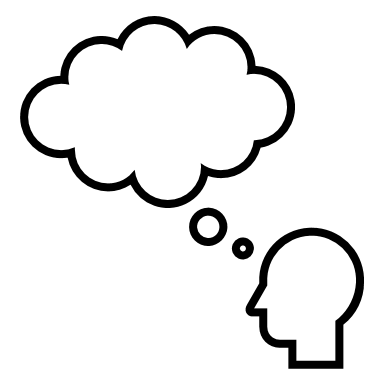 Bookmark in browser
Print and create a binder or display in room
Set up easy access to important guidance documents
Toolbox Takeaways
Choose one differentiation strategy to focus on or incorporate into an upcoming lesson
Content, Process, Product
Depth and Complexity
Set up systems that make this differentiation easier on you:
Choice Menu Boards
Stations
Student-guided
[Speaker Notes: Set up easy access to important guidance documents
Bookmark in browser
Print and create a binder or display in room

Choose one differentiation strategy to focus on or incorporate into an upcoming lesson]
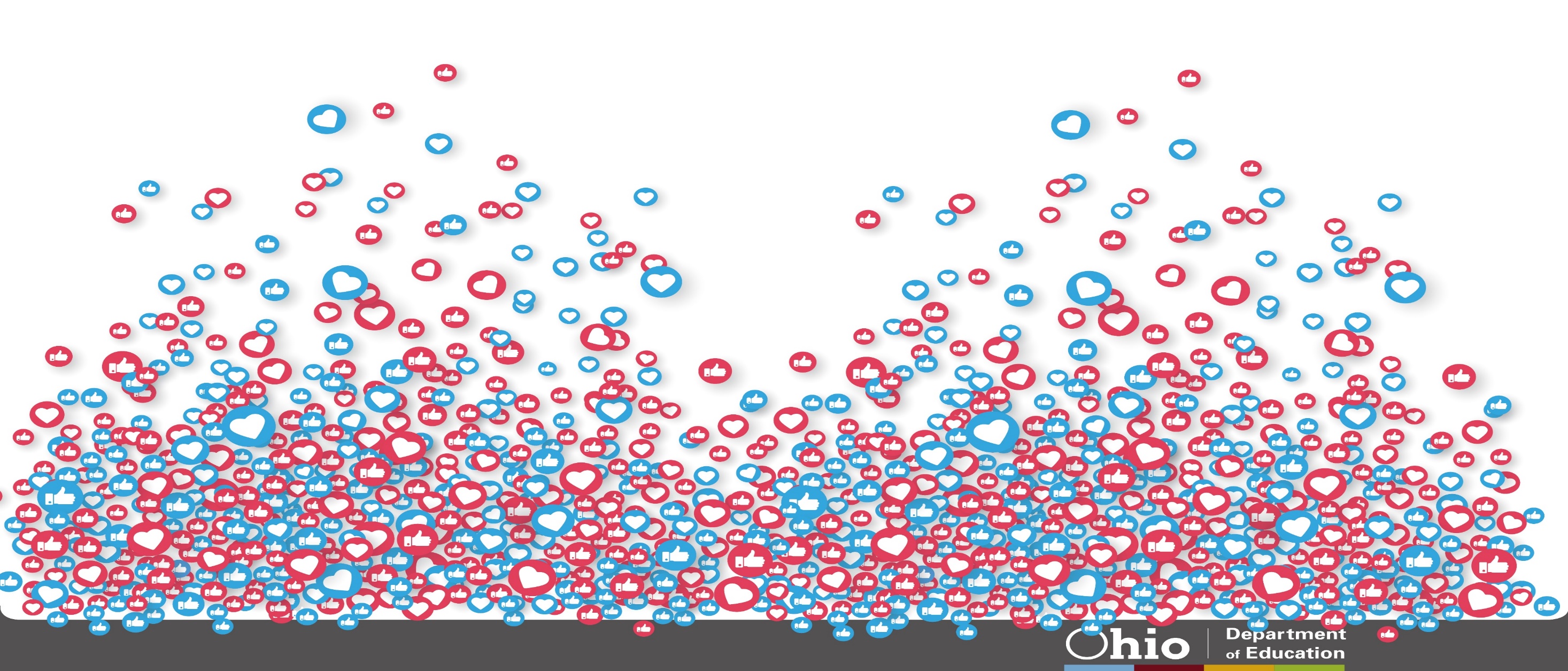 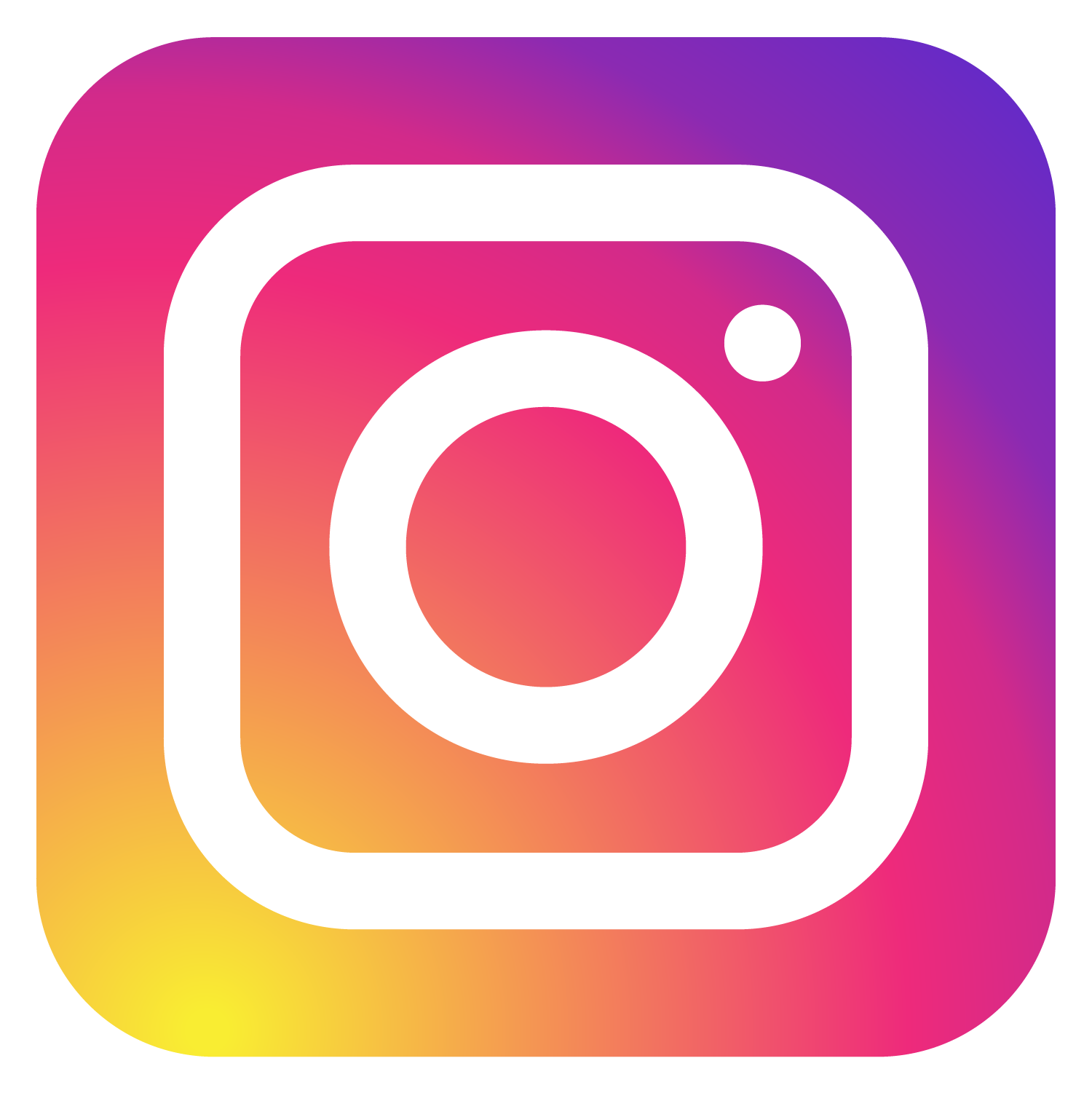 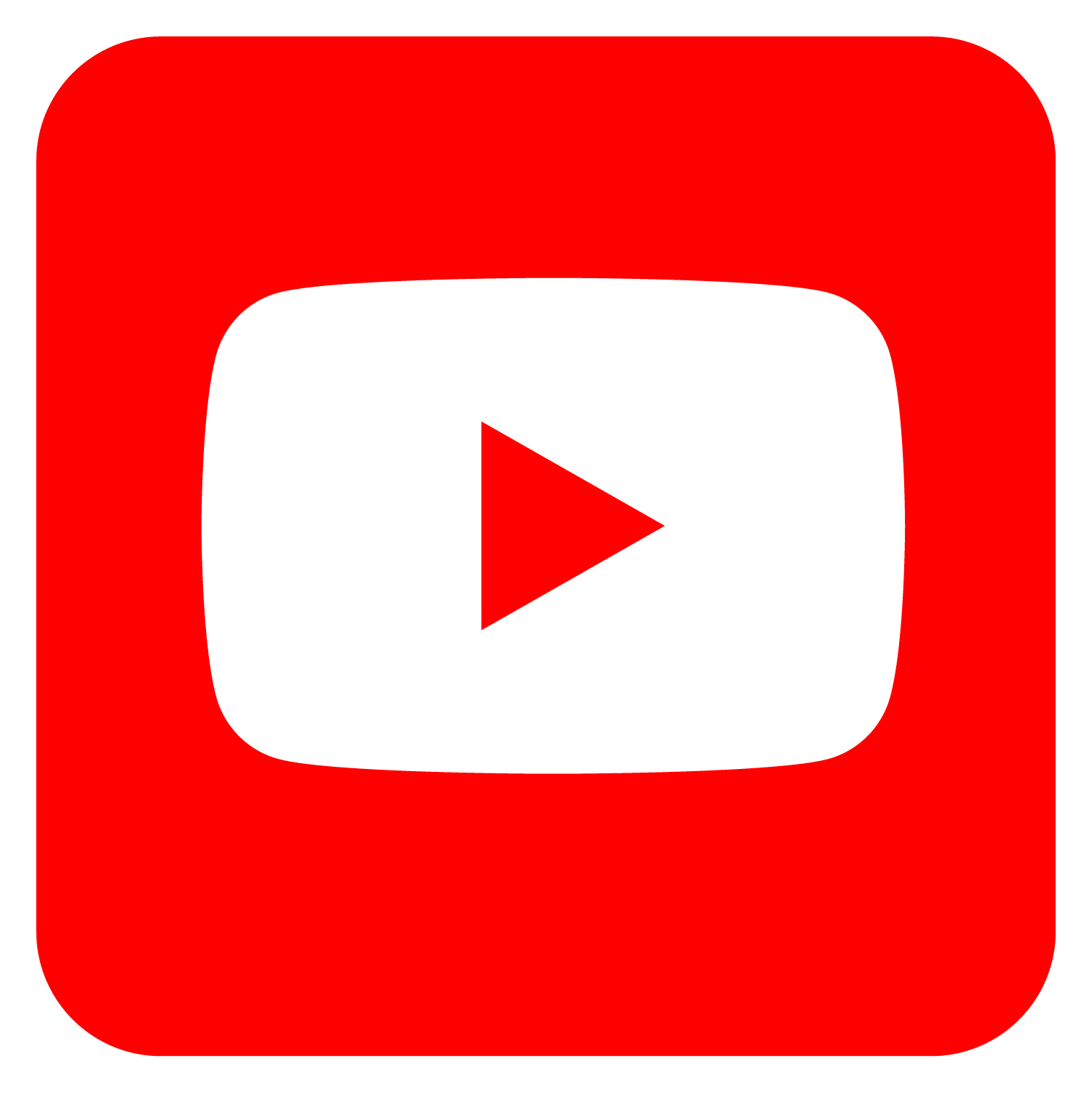 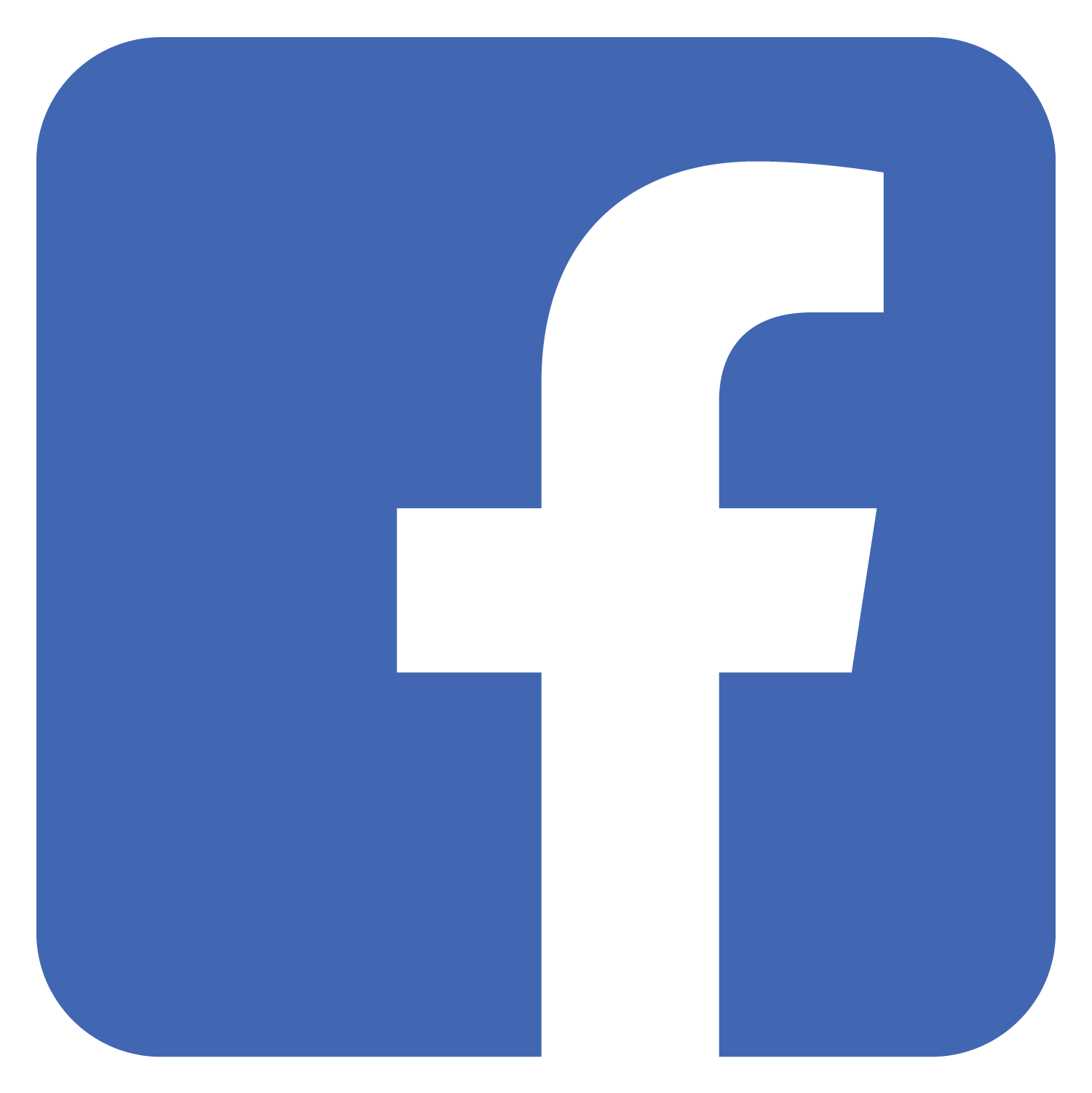 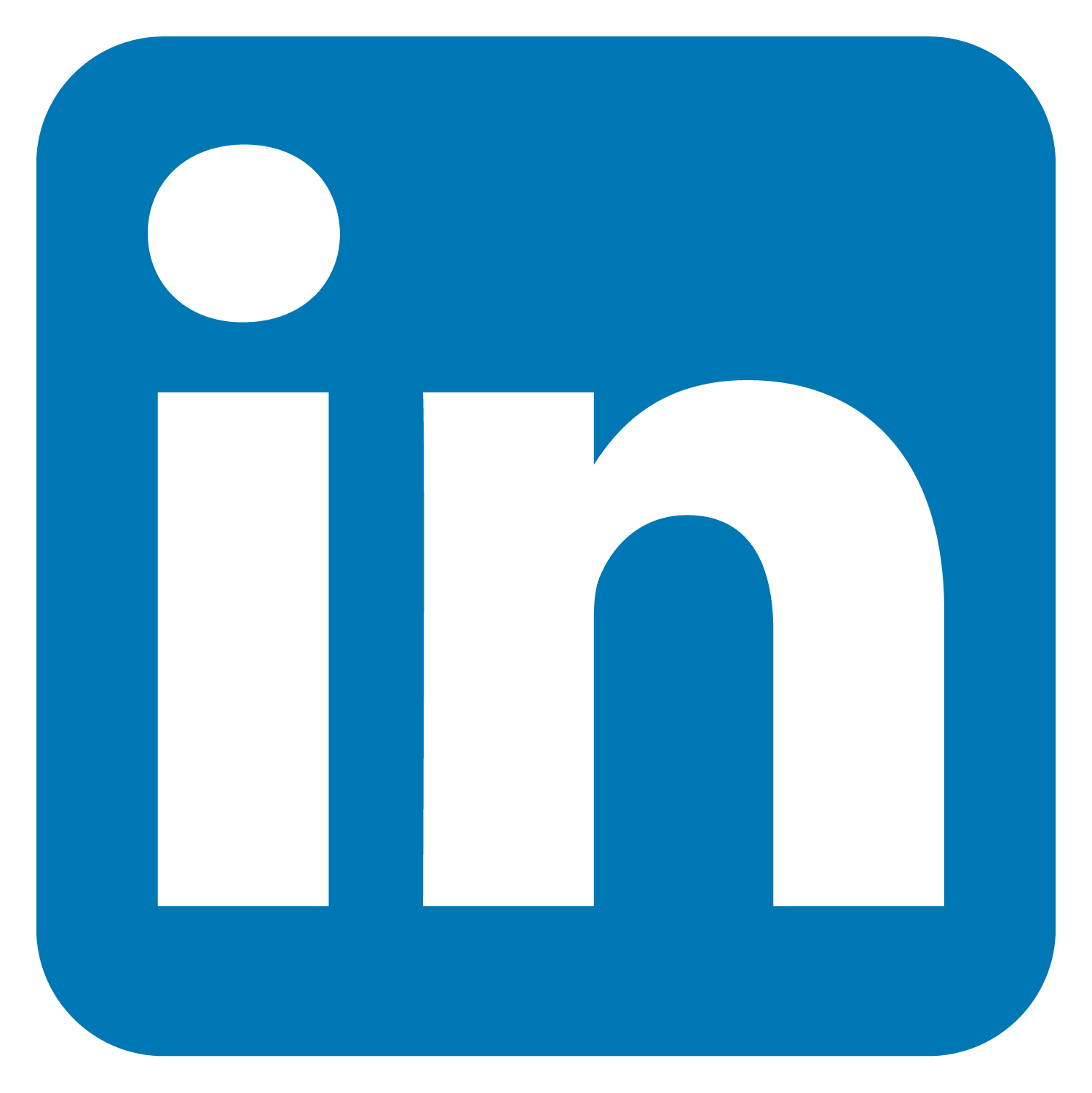 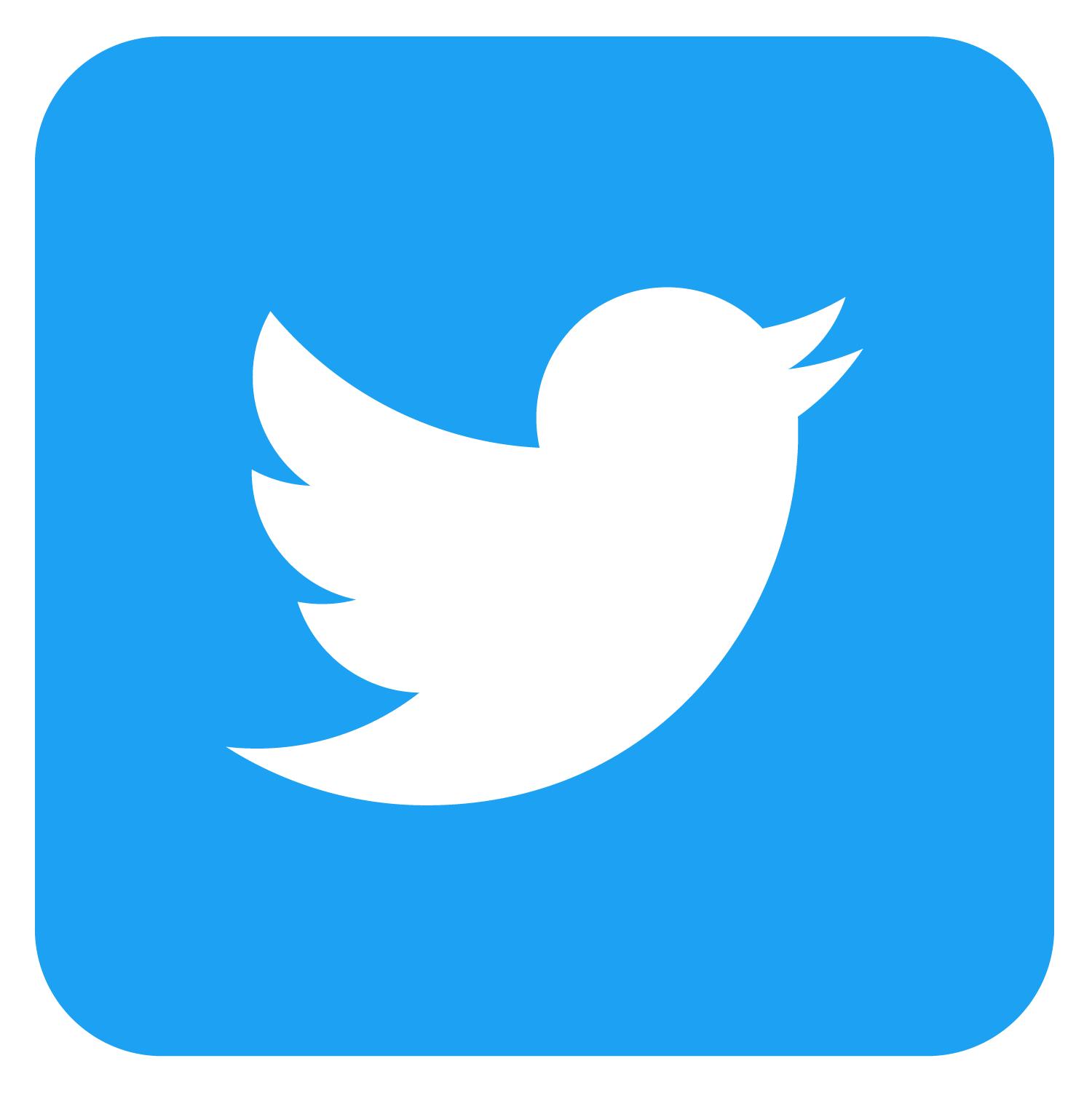 @OHEducation
gifted@education.ohio.gov
Megan.vermillion@education.ohio.gov
Share your learning community with us!
#MyOhioClassroom
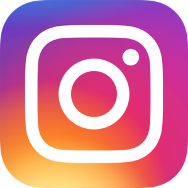 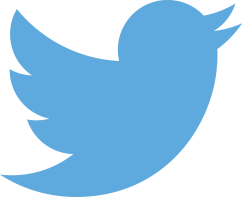 Celebrate educators!
#OhioLovesTeachers